10/02/2012
Lesson four
Qiaochao Zhang q.zhang9@aston.ac.uk
1
Time and date
Lesson objectives
10/02/2012
Today we will learn…

how to say date and time;

to make questions with ‘ji’;

to talk about daily routine;

to write a few Chinese characters.
Qiaochao Zhang q.zhang9@aston.ac.uk
2
Do you remember the numbers?
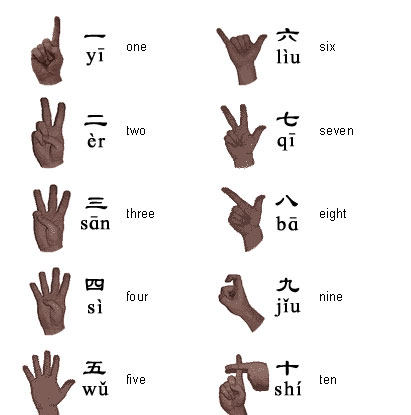 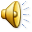 10/02/2012
liù
Qiaochao Zhang q.zhang9@aston.ac.uk
jiŭ
3
How to say time
10/02/2012
diǎn                   fēn
                   o’clock               minute

For example:


                                   1:12
                               yī diǎn shí èr fēn
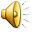 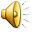 Qiaochao Zhang q.zhang9@aston.ac.uk
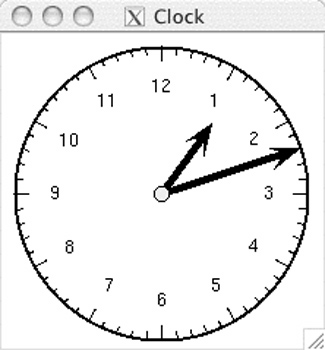 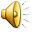 4
More examples
10/02/2012
liù diǎn


                               qī diǎn shí wǔ fēn 
                               qī diǎn yī kè
                               shí yī diǎn sān shí fēn 
                               shí yī diǎn bàn
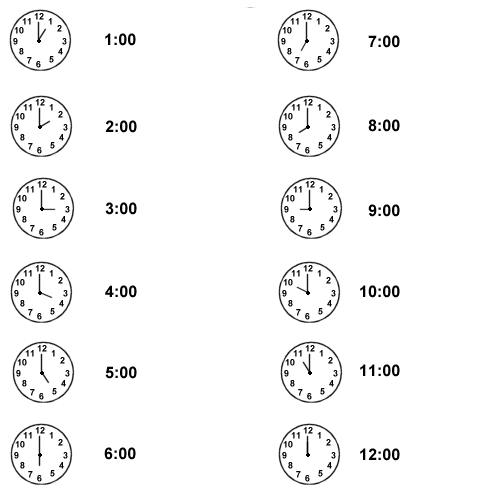 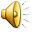 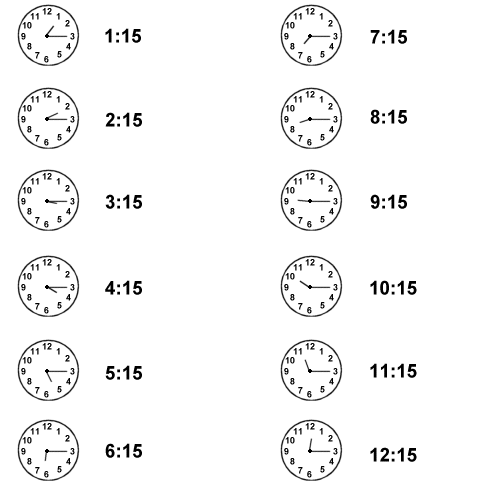 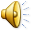 Qiaochao Zhang q.zhang9@aston.ac.uk
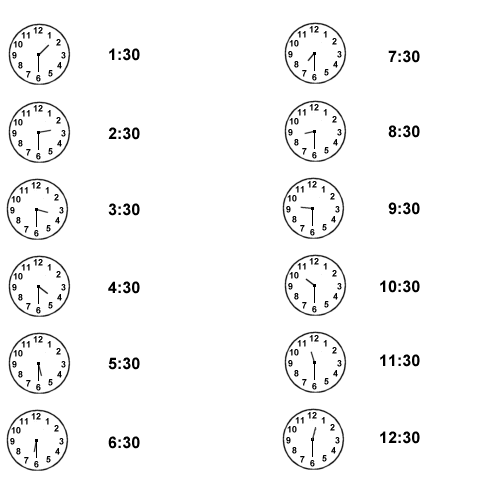 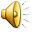 5
Make up a time on each clock and write the time down in pinyin
10/02/2012
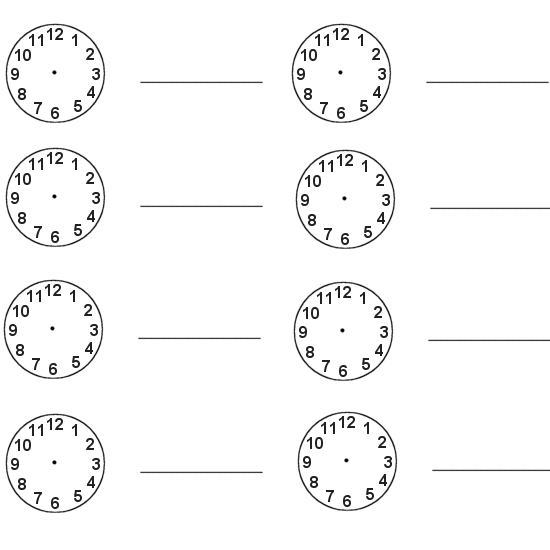 Qiaochao Zhang q.zhang9@aston.ac.uk
6
[Speaker Notes: http://www.google.co.uk/imgres?q=clock+maths&um=1&hl=en&lr=&safe=active&rlz=1T4LENN_enGB444GB444&biw=1366&bih=566&tbm=isch&tbnid=BjKHY6TTP2Yb5M:&imgrefurl=http://www.brobstsystems.com/kids/blankclock.htm&docid=T0P6FqMlIFQ3JM&imgurl=http://www.brobstsystems.com/kids/images/blankclock.gif&w=550&h=550&ei=95kiT6nQBsO28QOrkpG6Bw&zoom=1&iact=hc&vpx=285&vpy=120&dur=12899&hovh=224&hovw=224&tx=109&ty=146&sig=109744370519676043686&page=1&tbnh=109&tbnw=109&start=0&ndsp=26&ved=1t:429,r:1,s:0]
Some words for daily routine
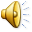 10/02/2012
qǐ chuáng


                                                  chī fàn


                                    shuì jiào
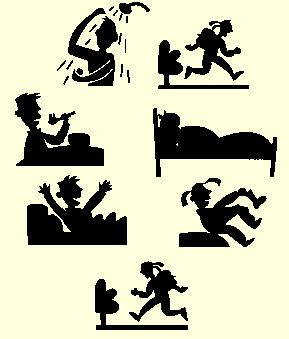 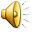 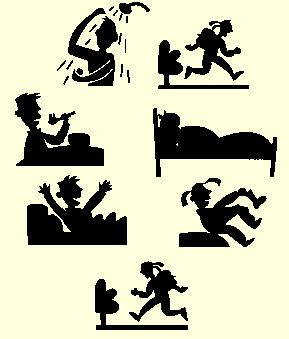 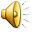 Qiaochao Zhang q.zhang9@aston.ac.uk
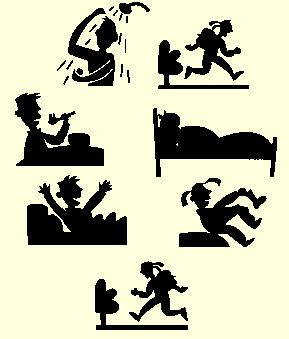 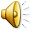 7
[Speaker Notes: http://www.google.co.uk/imgres?q=daily+routine+pictures&um=1&hl=en&sa=N&rlz=1T4LENN_enGB444GB444&biw=1366&bih=566&tbm=isch&tbnid=RfbA0P21b_0WbM:&imgrefurl=http://englishdomination.wordpress.com/2010/03/08/vocabulary-family-daily-routines/&docid=XFw0Tei1HVSc8M&imgurl=http://englishdomination.files.wordpress.com/2010/03/dailyrou.gif&w=289&h=339&ei=f6YiT6-CEYOq8QOM983eBw&zoom=1&iact=hc&vpx=298&vpy=153&dur=8964&hovh=243&hovw=207&tx=100&ty=105&sig=109744370519676043686&page=5&tbnh=160&tbnw=130&start=72&ndsp=21&ved=1t:429,r:1,s:72]
To talk about daily routine
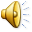 10/02/2012
I get up at 8:00.
                        Wǒ bā diǎn qǐ chuáng。

                        I eat meal at 8:30.
                        Wǒ bā diǎn bàn chī fàn。

                        I go to bed at 22:00.
                        Wǒ èr shí èr diǎn shuì jiào。
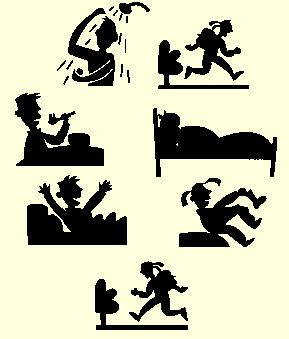 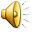 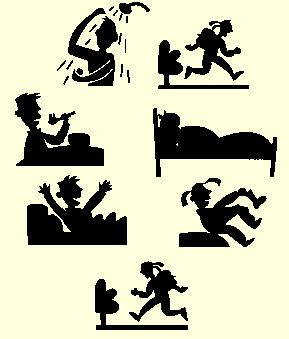 Qiaochao Zhang q.zhang9@aston.ac.uk
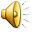 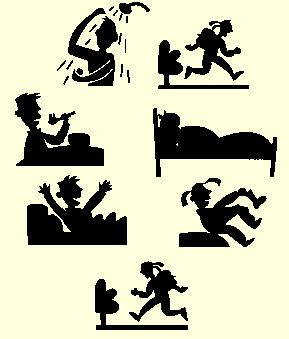 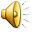 8
How to say date
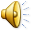 10/02/2012
January
February
March 
April
May
June
July
August
September
October
November
December
yī       yuèèr       yuèsān     yuèsì        yuèwǔ      yuèliù      yuèqī       yuèbā      yuèjiǔ      yuèshí     yuèshí yī yuèshí èr yuè
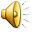 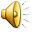 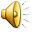 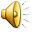 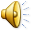 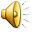 Qiaochao Zhang q.zhang9@aston.ac.uk
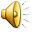 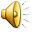 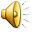 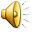 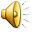 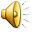 9
How to say date
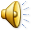 10/02/2012
nián          yuè           rì/hào
         year          month       day

For example:

       1st June 1994
       yī jiǔ jiǔ sì nián liù yuè yī rì
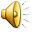 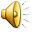 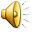 Qiaochao Zhang q.zhang9@aston.ac.uk
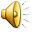 10
To say your birthday
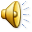 10/02/2012
Birthday       shēng rì

My birthday is…Wǒ de shēng rì shì…

For example:

My birthday is the 8th May 1998.
Wǒ de shēng rì shì yī jiǔ jiǔ bā nián wǔ yuè bā rì.
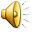 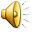 Qiaochao Zhang q.zhang9@aston.ac.uk
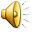 11
Week days
10/02/2012
Monday
Tuesday
Wednesday
Thursday
Friday
Saturday
Sunday
xīng qī yī
   xīng qī èrxīng qī sānxīng qī sìxīng qī wǔxīng qī liùxīng qī rì
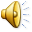 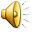 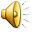 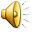 Qiaochao Zhang q.zhang9@aston.ac.uk
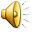 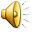 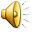 12
Use ‘ji’ to make questions
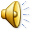 10/02/2012
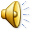 1. Xiànzài jǐ                            diǎn？
    Now      how many/much  o’clock
    What time is it now?

2. Jīntiān   xīngqī    jǐ？
    Today     week    how many/much
    What day is it today?

3. Míngtiān    jǐ                             hào？
    Tomorrow   how many/much    date
    What is the date tomorrow?

4. Nǐde  shēngrì    shì    jǐ                        hào？
    Your  birthday  is   how many/much  date
    When is your birthday?

Can you answer these questions?
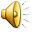 Qiaochao Zhang q.zhang9@aston.ac.uk
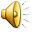 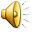 13
Possible answers to the questions
10/02/2012
1. Xiànzài bā       diǎn.
    Now      eight  o’clock
    Now is eight o’clock.

2. Jīntiān   xīngqī    sì.
    Today     week    four
    Today is Thursday.

3. Míngtiān    jiŭ hào.
    Tomorrow nine date
    Tomorrow is 9th.

4. Wŏde  shēngrì    shì    jiŭ yuè        shí      hào？
    My    birthday     is    nine month  ten     date
    My birthday is  the 10th September.
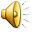 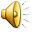 Qiaochao Zhang q.zhang9@aston.ac.uk
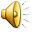 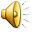 14
Learn some characters
10/02/2012
O’clock           点            diǎn
Minute           分            fēn
Half                半            bàn
Birthday       生日          shēng rì
Qiaochao Zhang q.zhang9@aston.ac.uk
15
Conclusion
10/02/2012
Today we have learned…
to say time using ‘dian’ and ‘fen’;
to say date using ‘nian’, ‘yue’ and ‘ri/hao’;
to say week days;
to say birthday;
to talk about daily routine;
to make questions of time, date, and day with ‘ji’;
to write a few characters.
Qiaochao Zhang q.zhang9@aston.ac.uk
16